Inkpath – Your platform for the DRDP
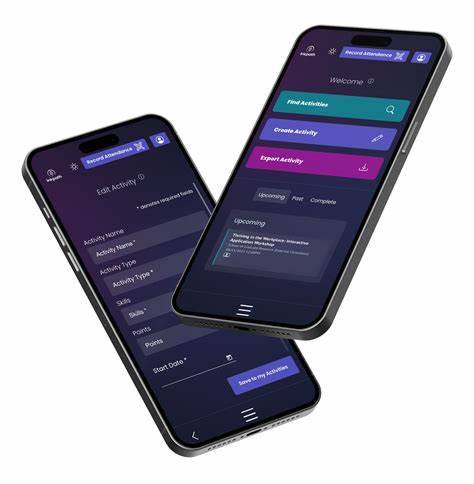 Book DRDP training and activities
Create goals and track progress
Build a portfolio of your development activities 
(you can add conferences, external training, curated exhibitions, and more)
Download from mobile app stores (Android & iOS) or visit https://webapp.inkpath.co.uk/
Inkpath, 2024
Click on ‘Create’ to add an external activity to your portfolio (e.g. conference, exhibition)
Click on ‘Find’ to start browsing
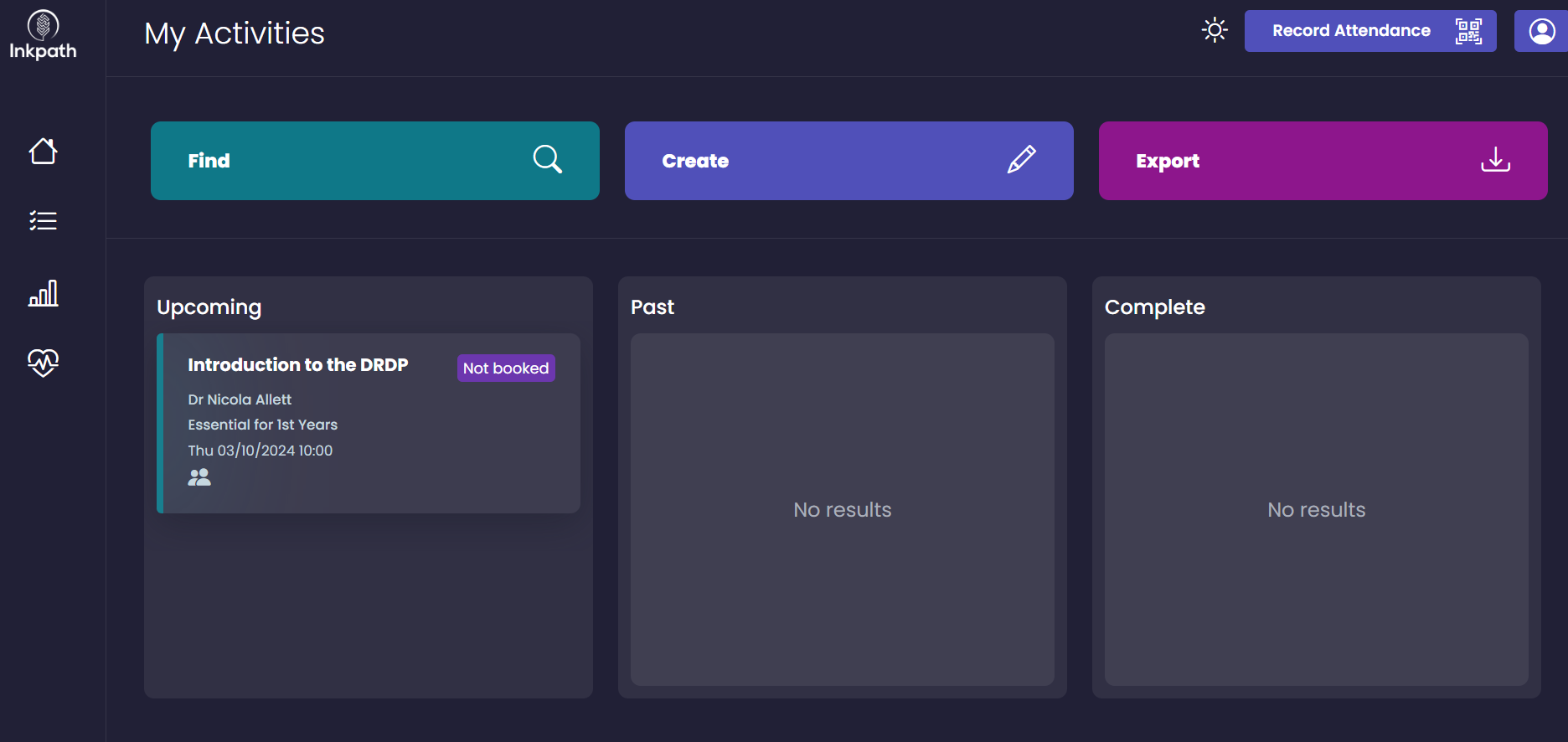 You can search or use the filter to select the skills you are interested in
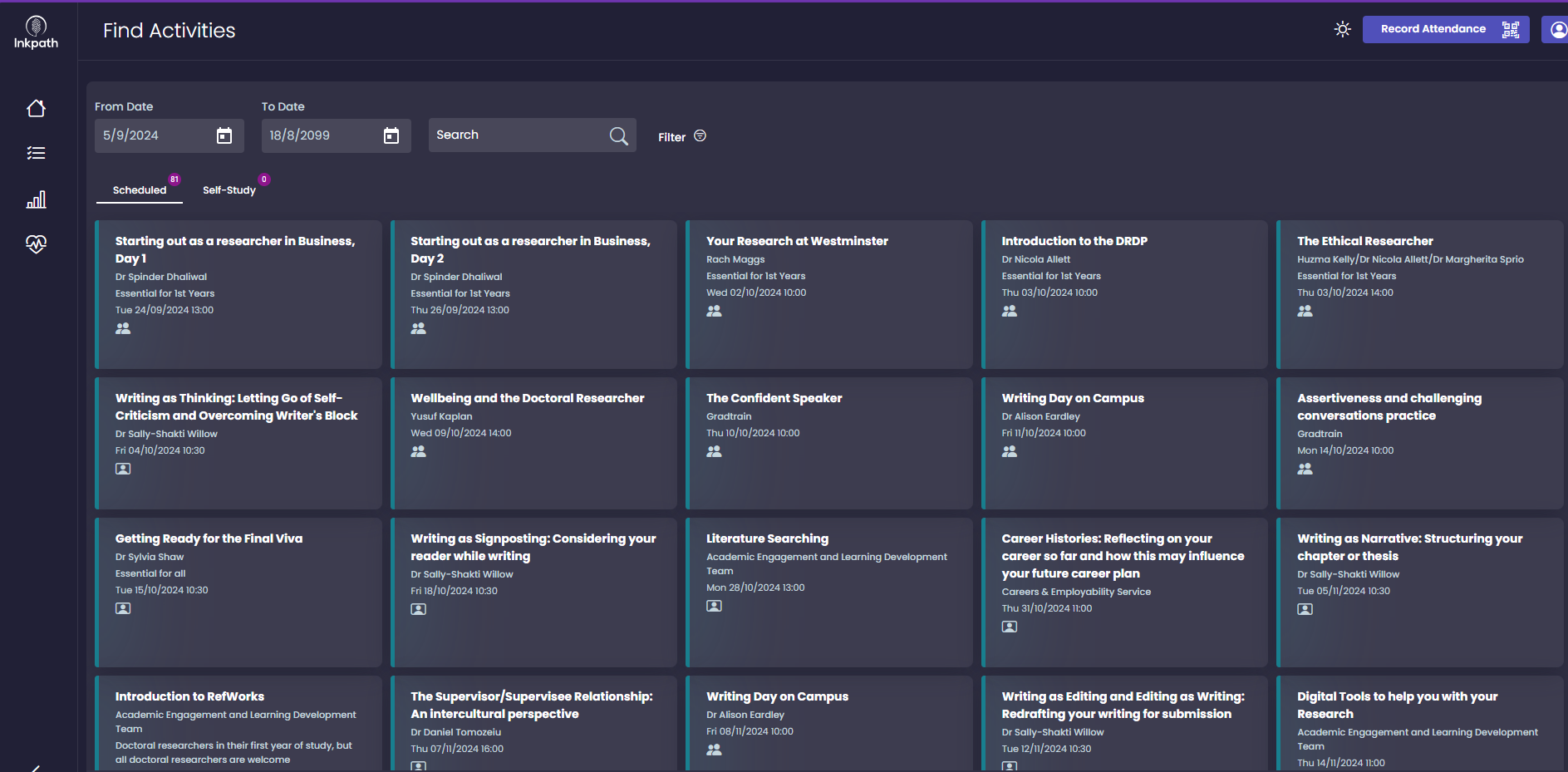 Click on an activity to find out more details
Once an activity is selected…
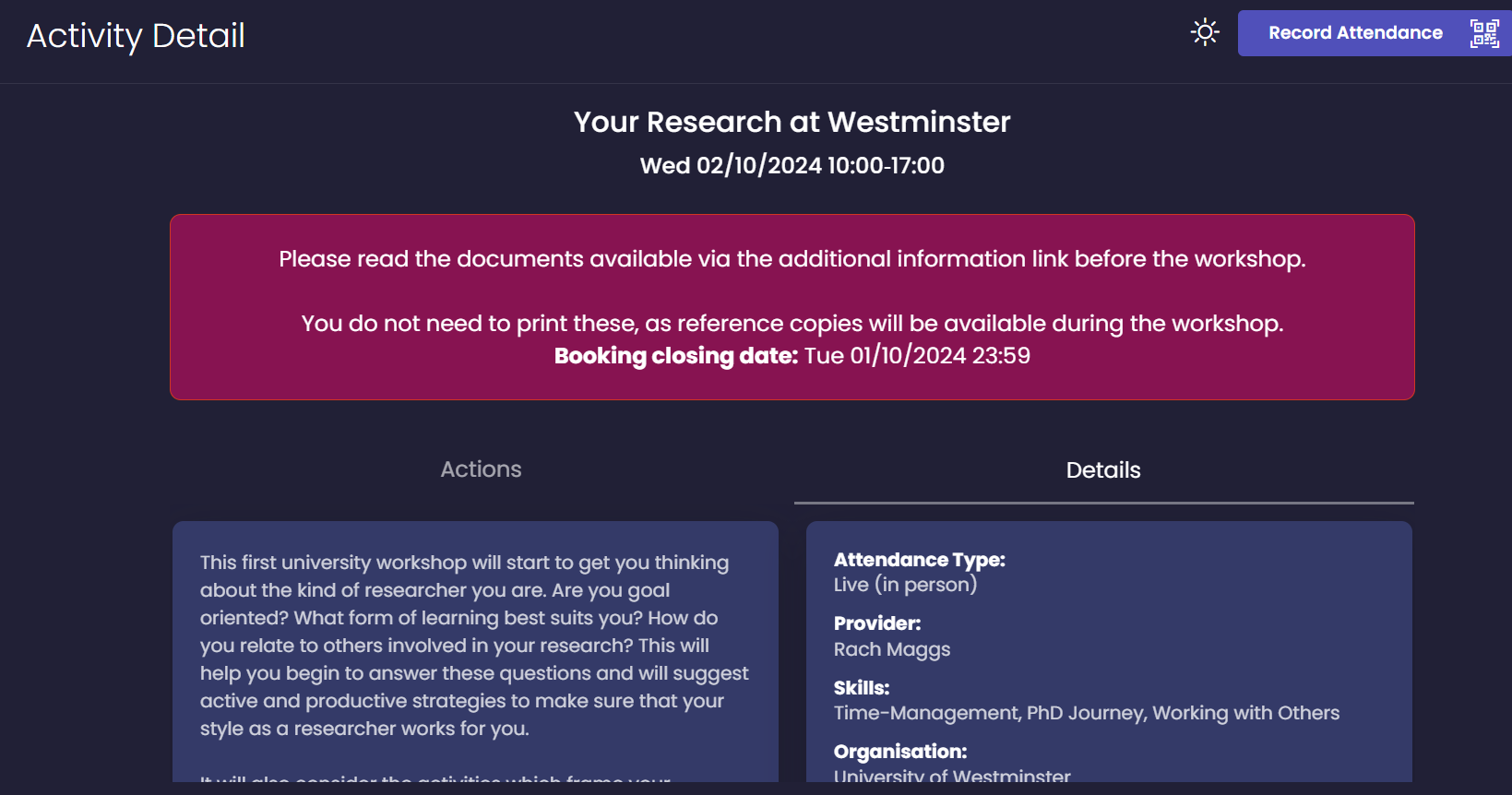 Under ‘details’ you will  find a description of the workshop
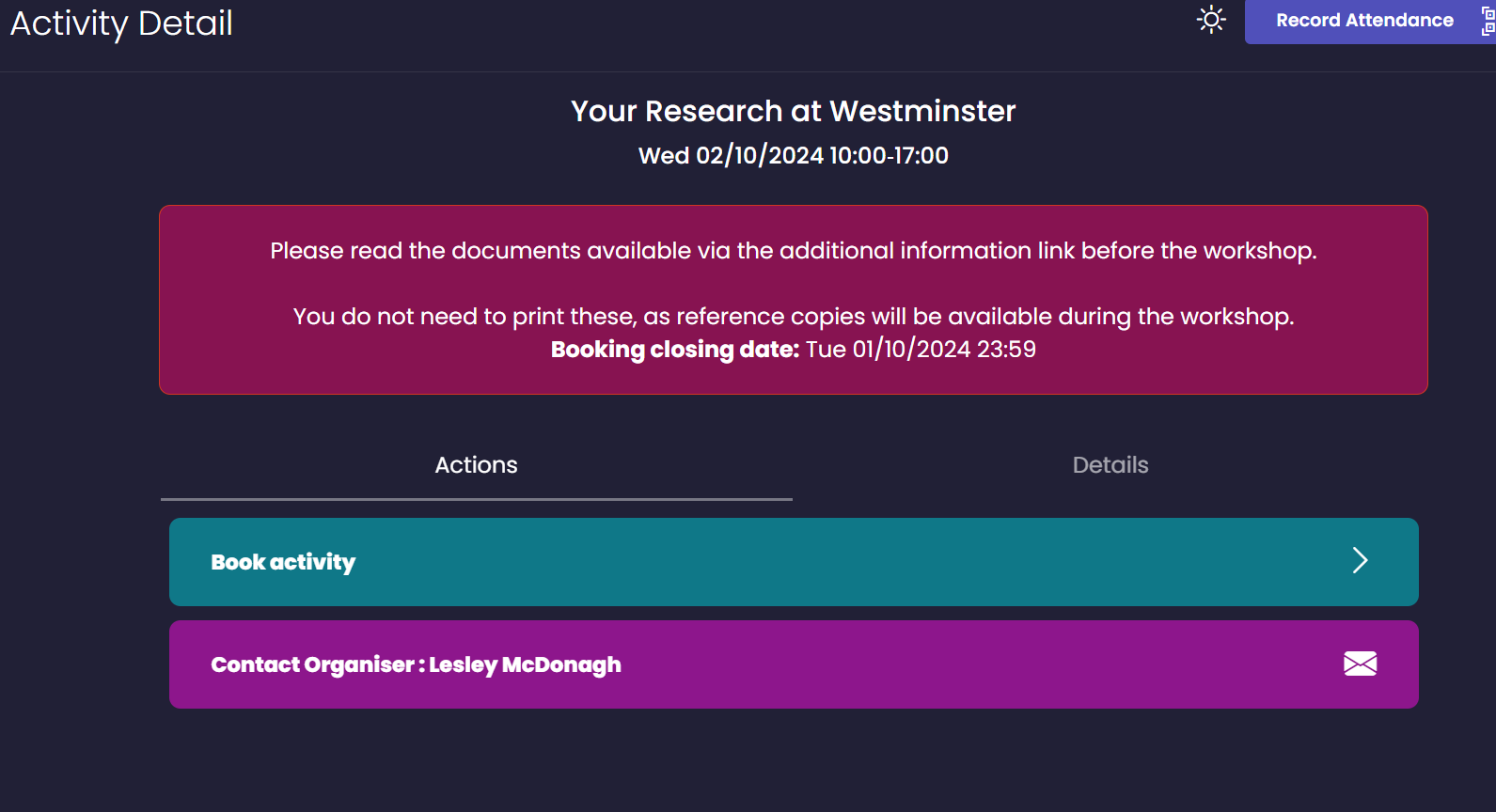 Under ‘Actions’ you will be able to book the activity
Record your attendance using Inkpath:
The workshop facilitator will share a QR Code to scan. 
If you have a question regarding recording attendance, please contact the Graduate School.
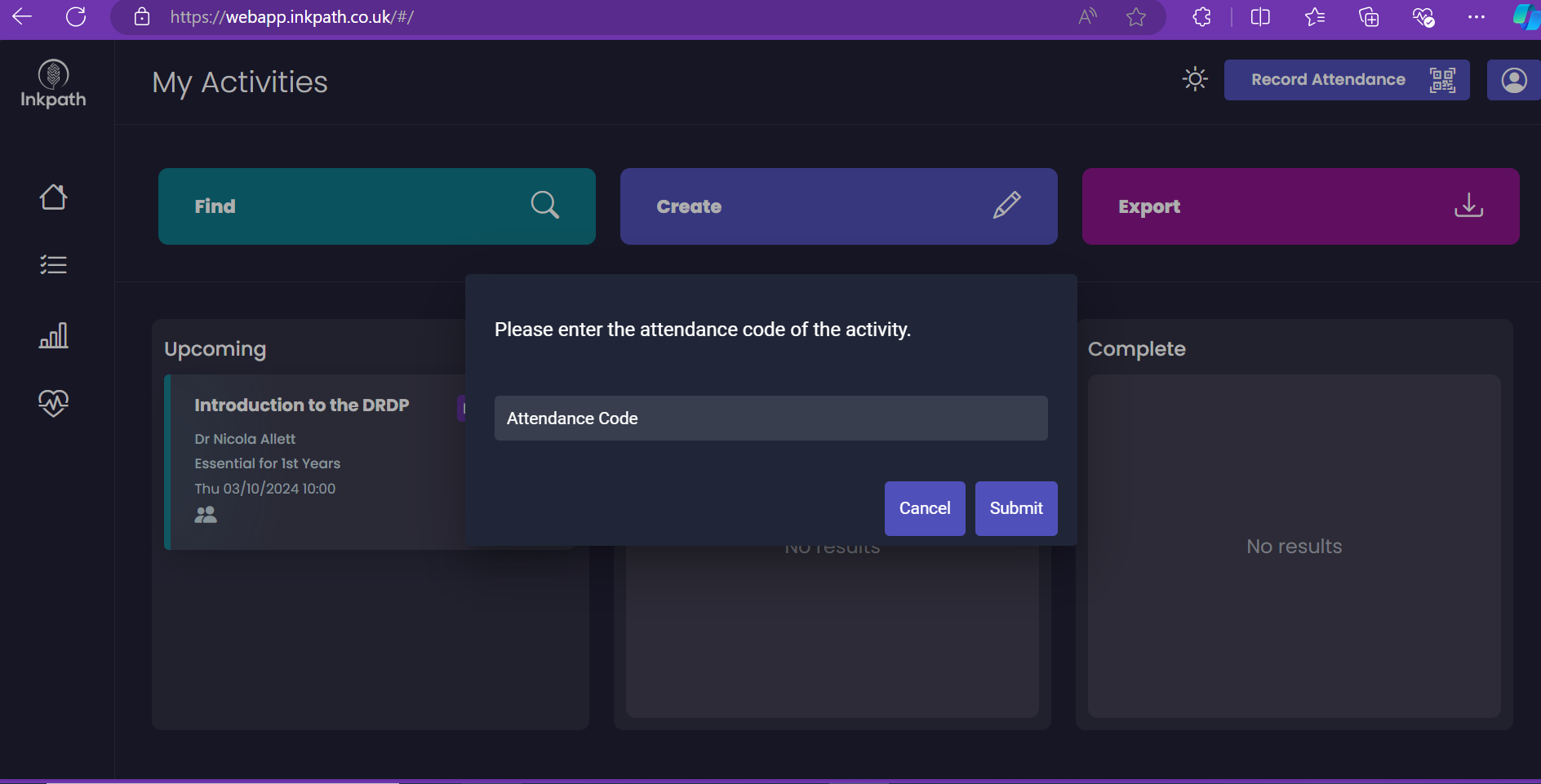